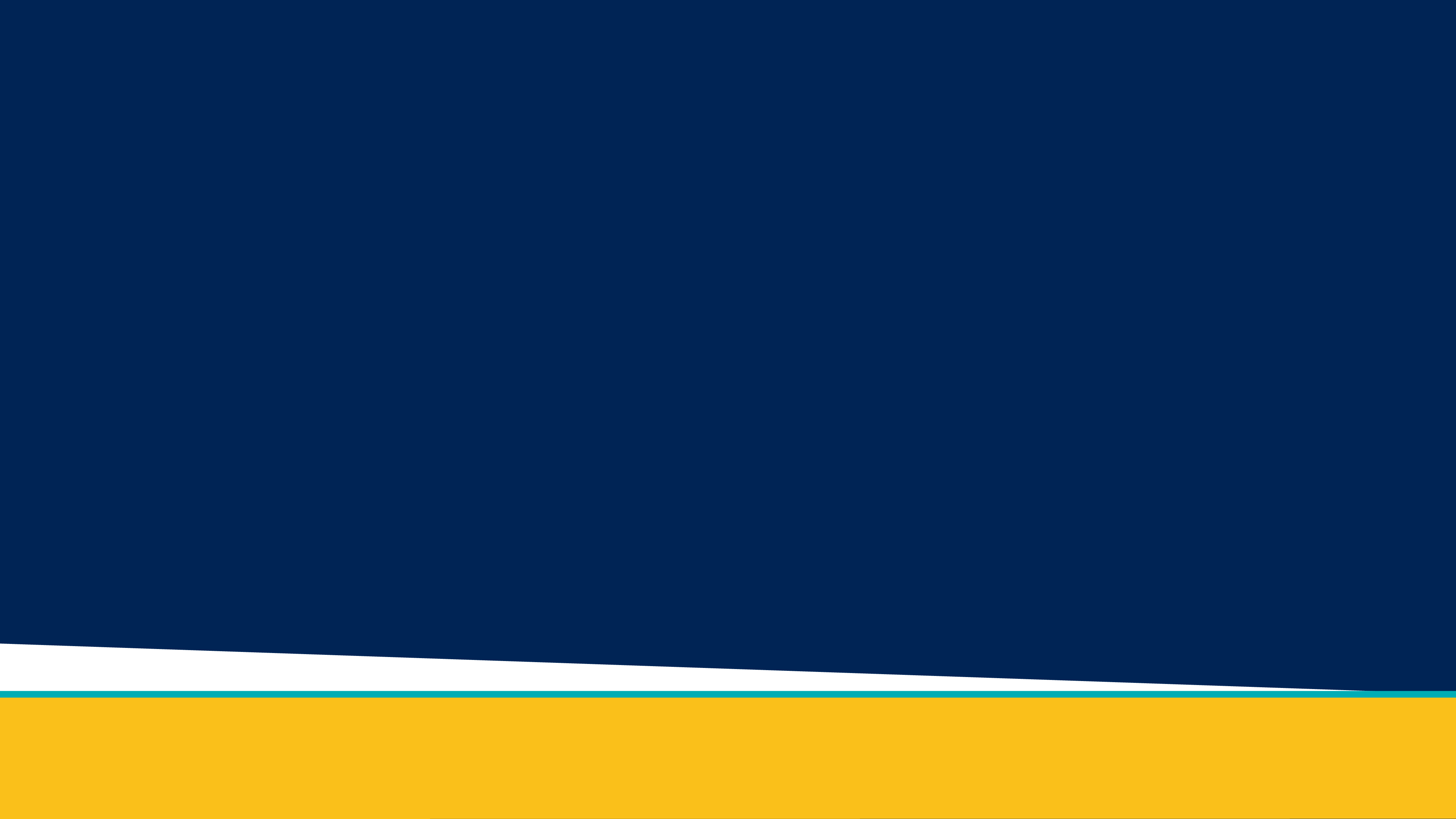 SAE FormulaChassis
Gustavo Ruiz: Chassis Lead
Brandon Guzman: Test Engineer & Firewall designer
Ryan Meger: Front Wing and Rear Suspension Box
Alexandra Brister: Cockpit Engineer
Carson Kent: Airfoils and Rear Wing Design
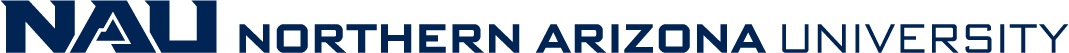 1
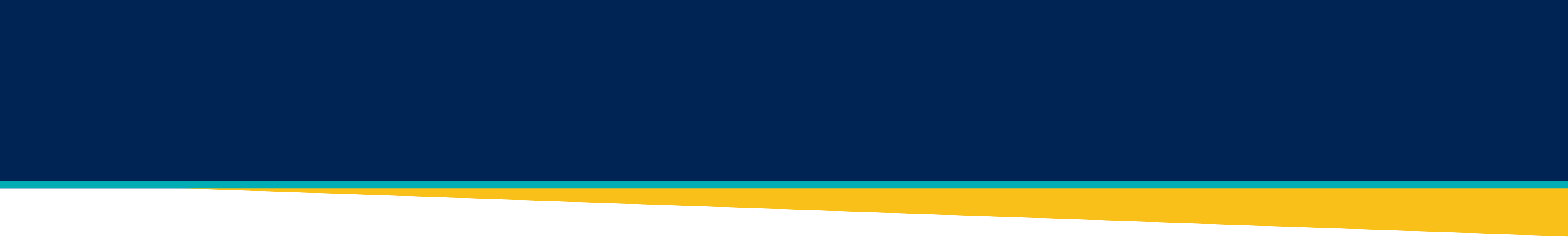 Hardware Status Update
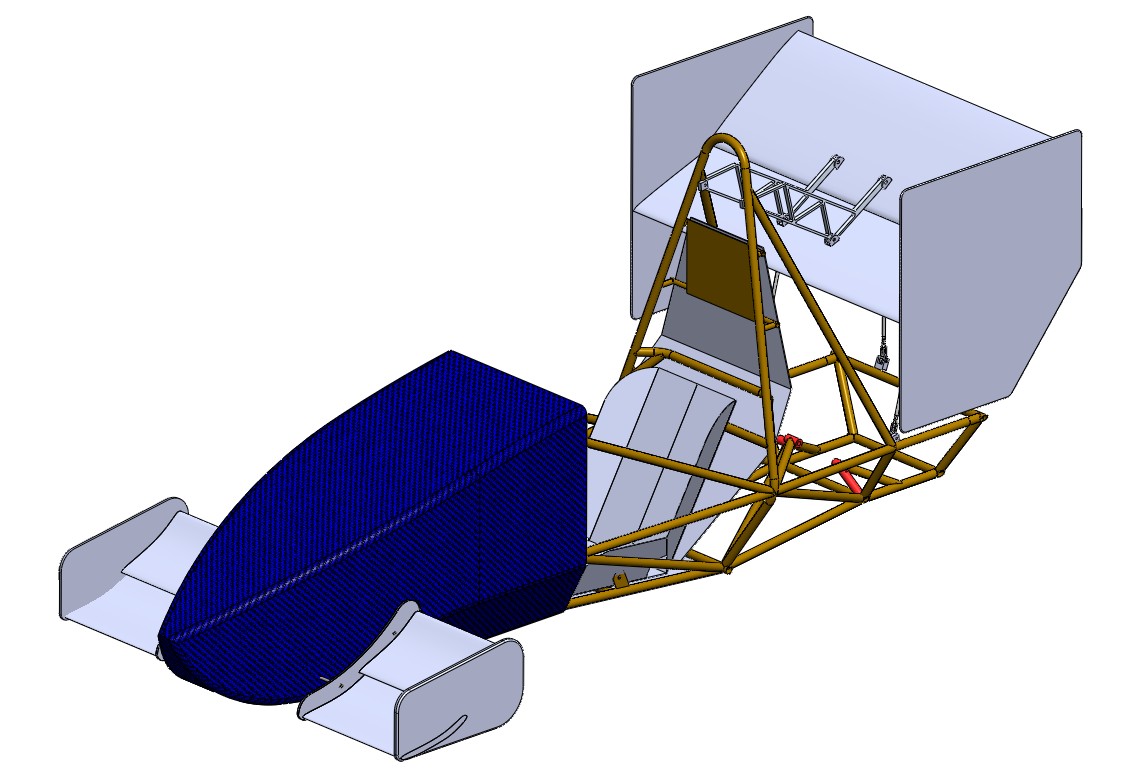 GR
2
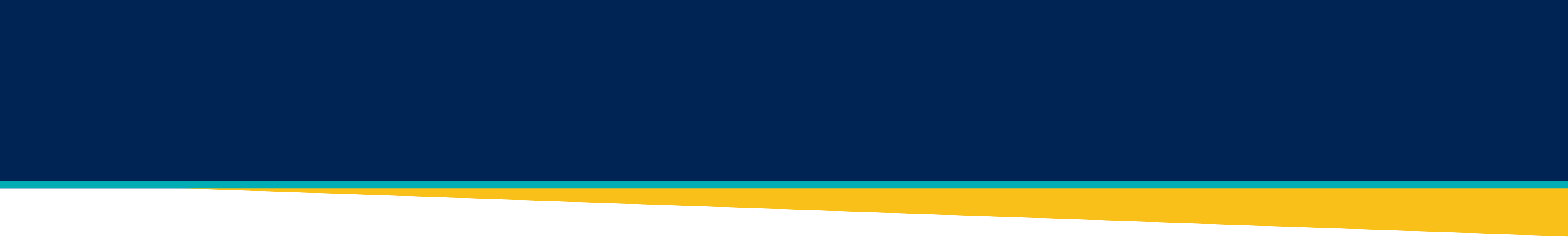 Design Efforts: Nose Cone
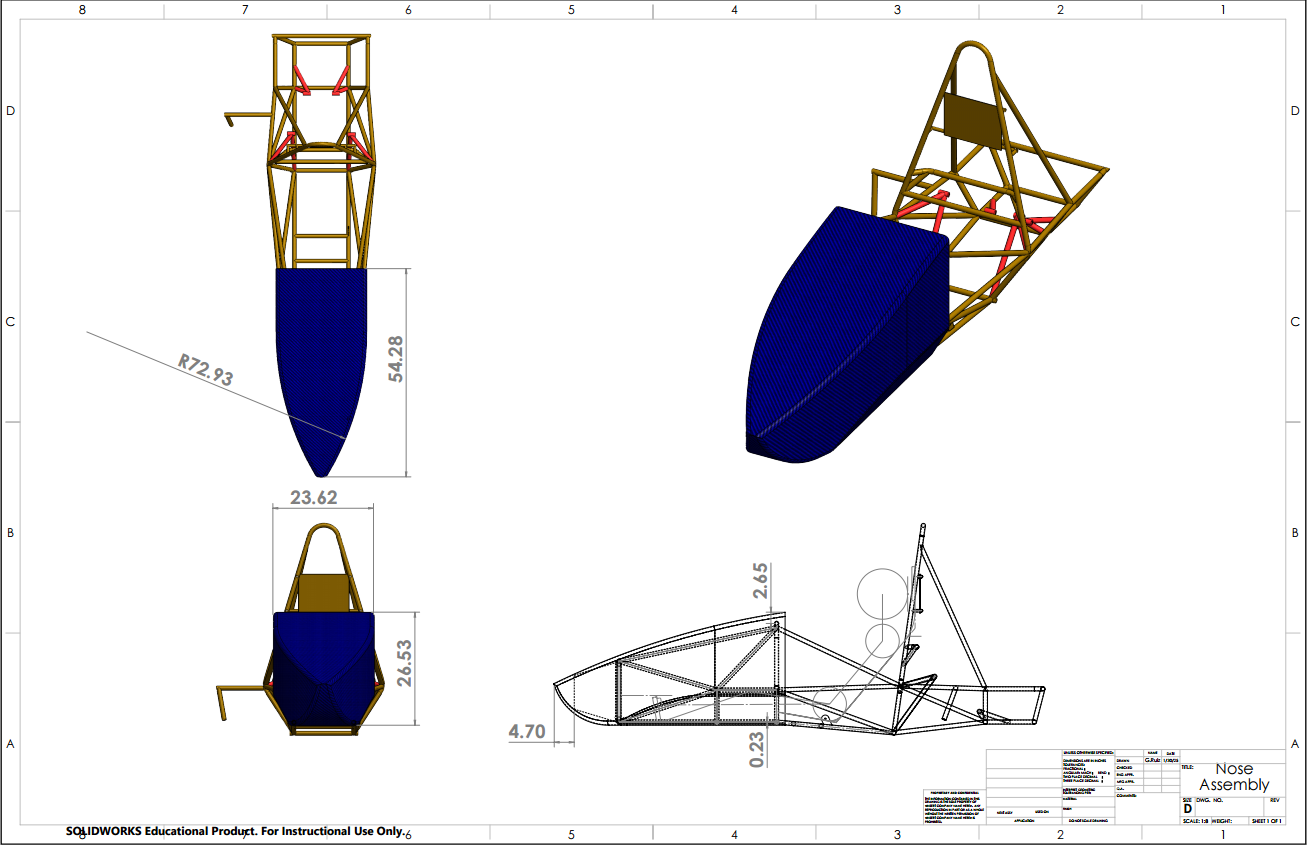 GR
3
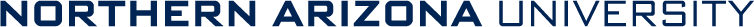 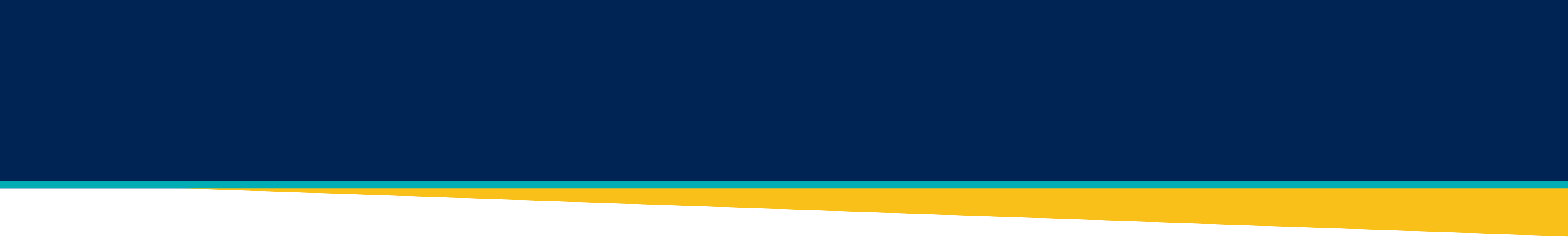 Design Efforts: Head Restraint
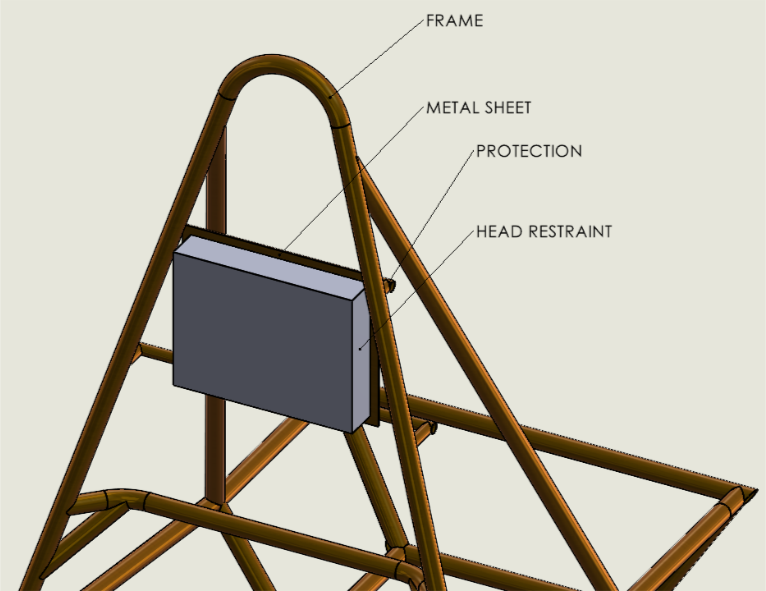 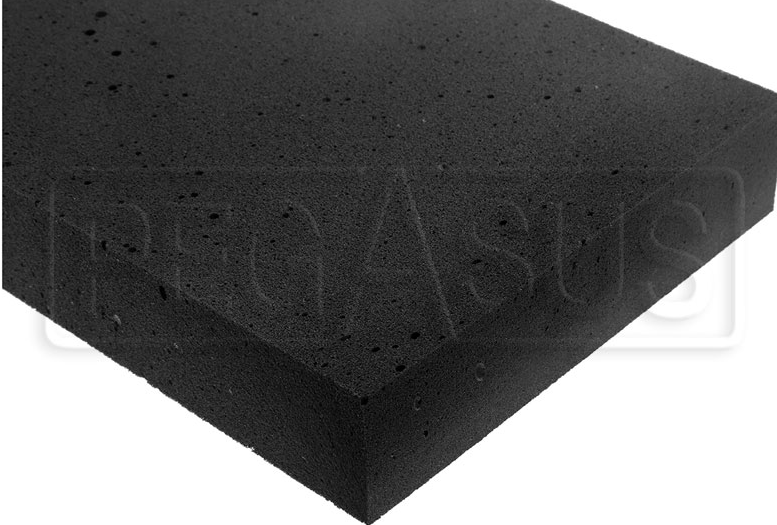 SFI Spec 45.2 EAM Rigid Foam, 2" Thick
GR
4
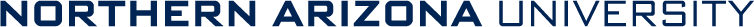 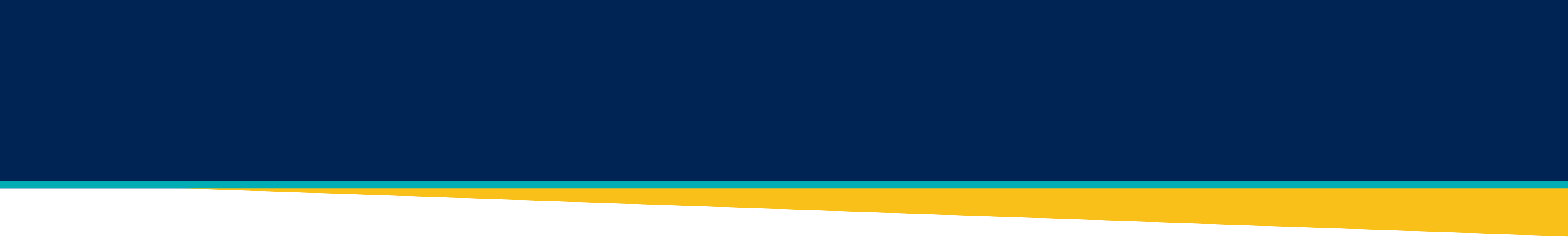 Design Efforts: Rear Wing
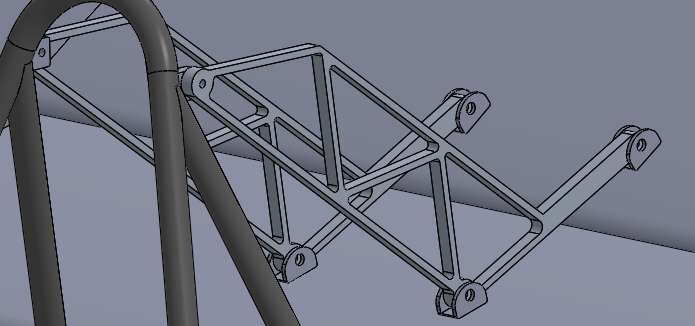 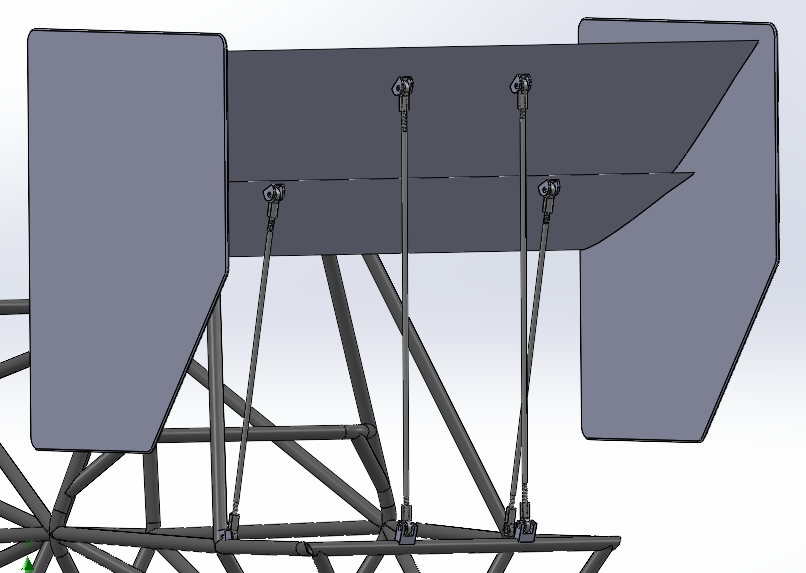 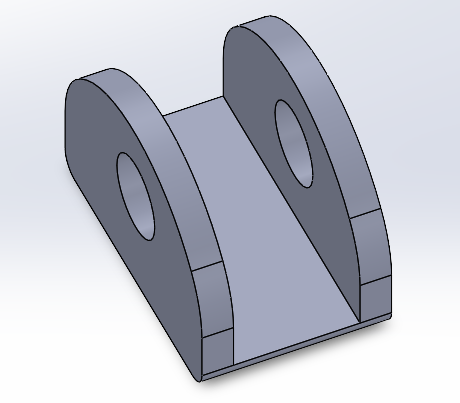 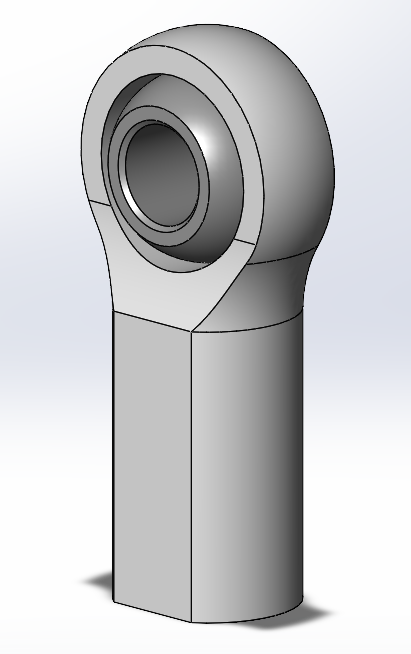 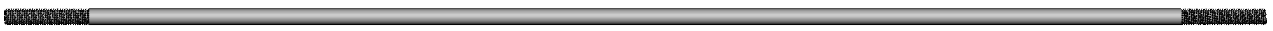 CK
5
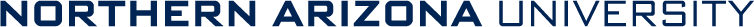 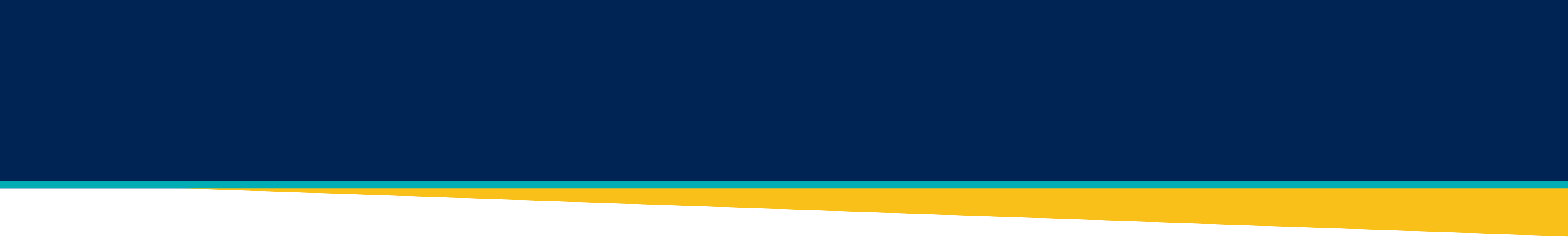 Design Efforts: Front Wing
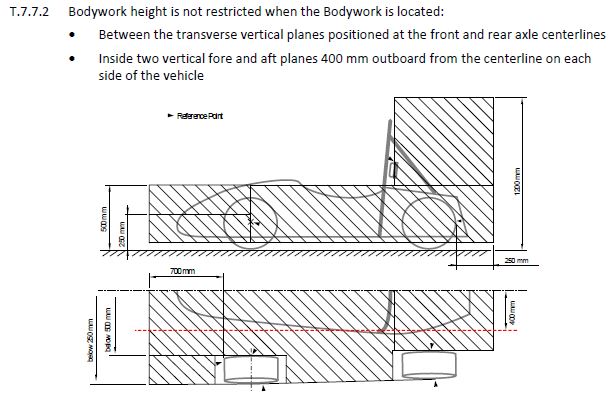 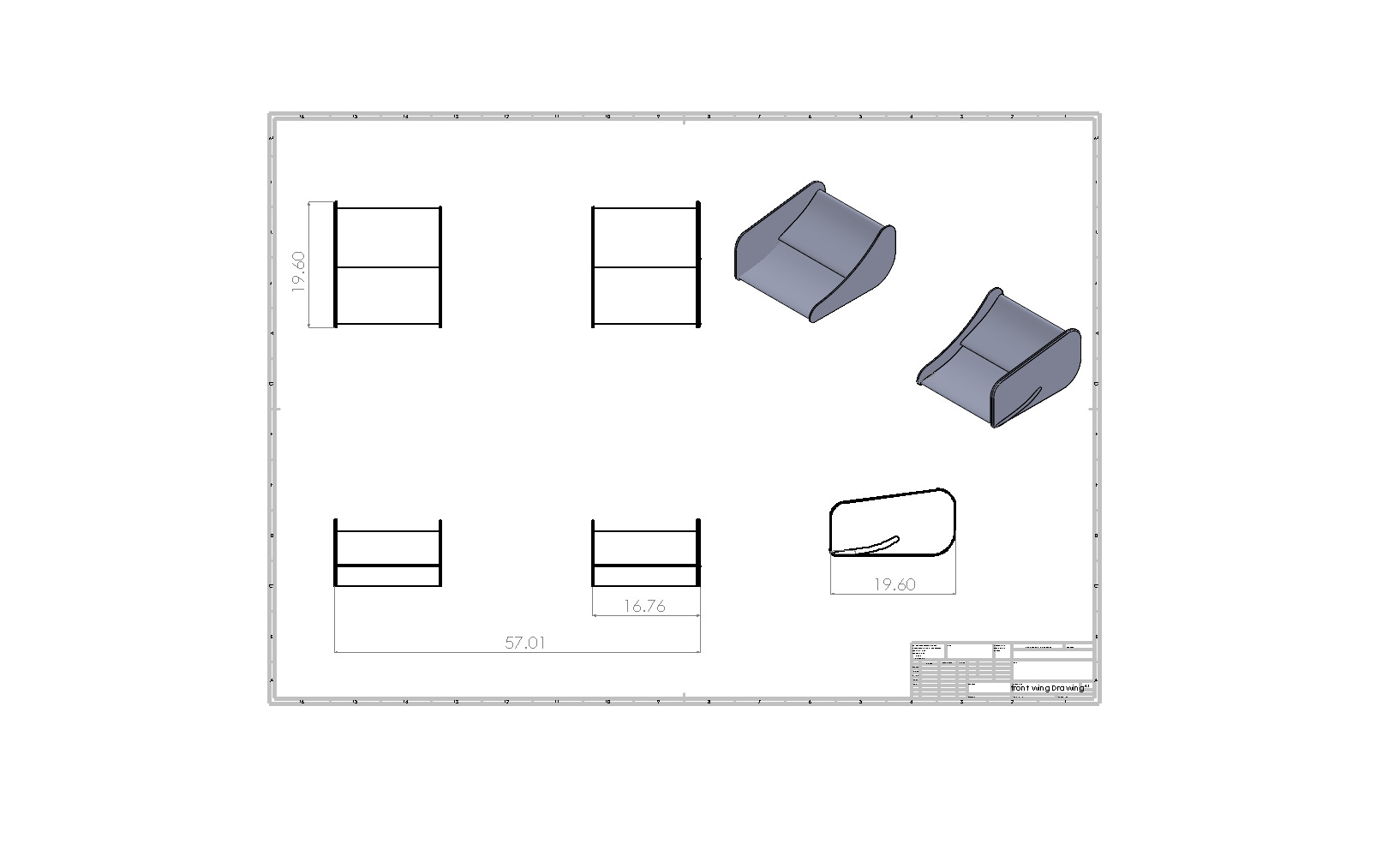 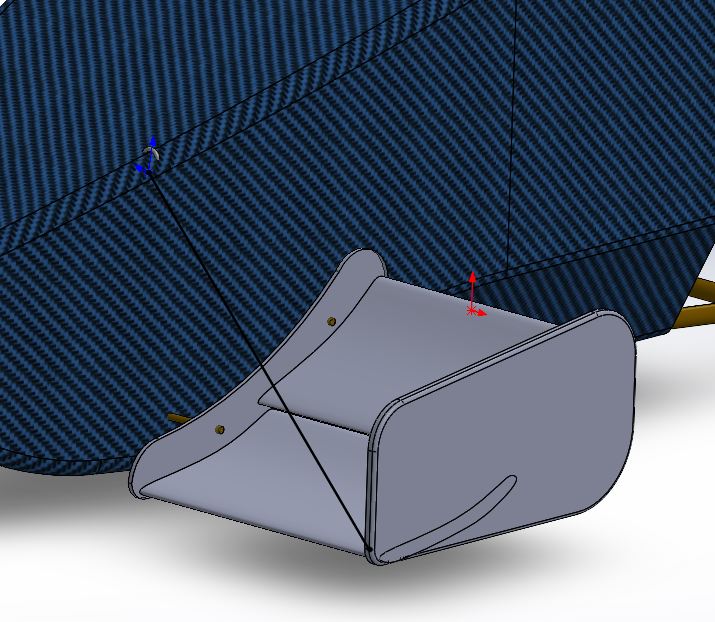 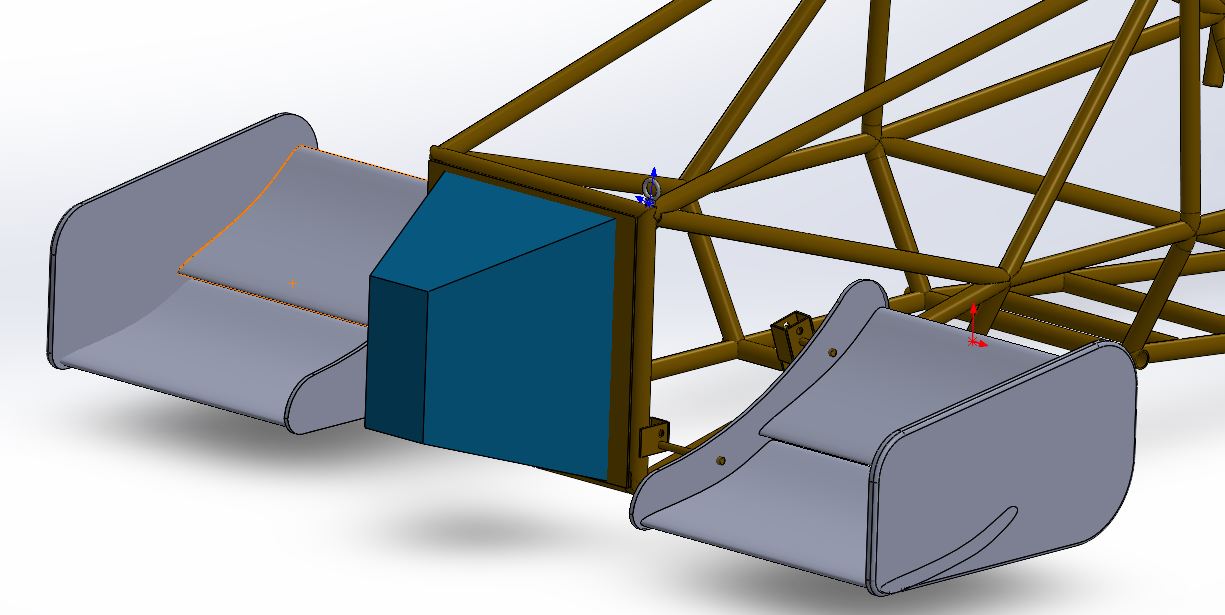 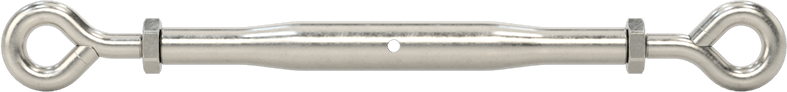 6
RM
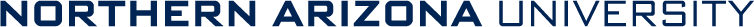 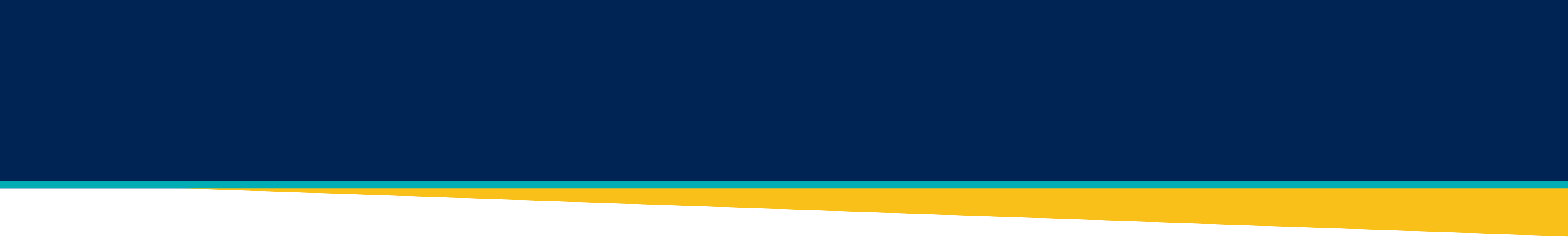 Design & Manuf. Efforts: Engine Mounts
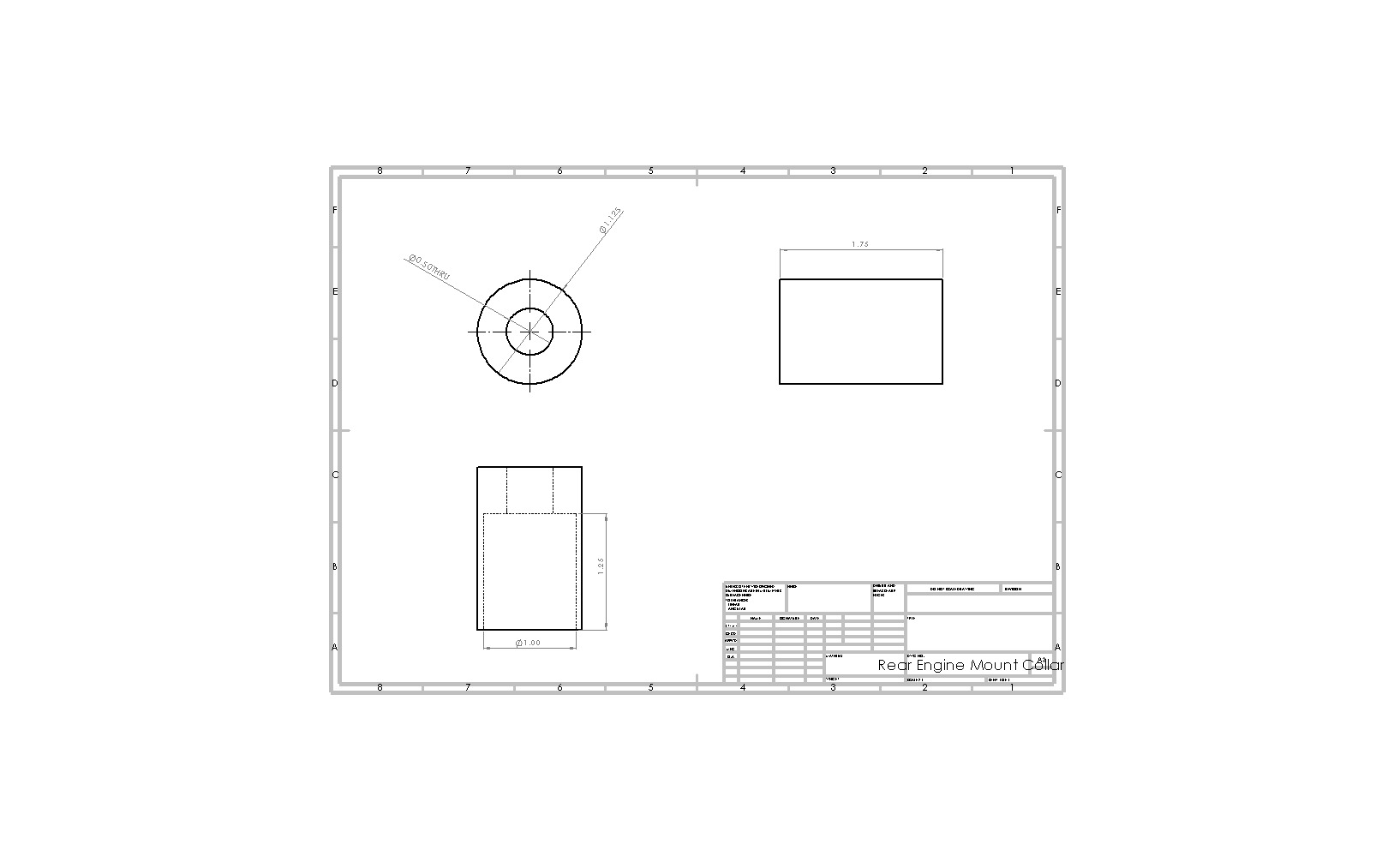 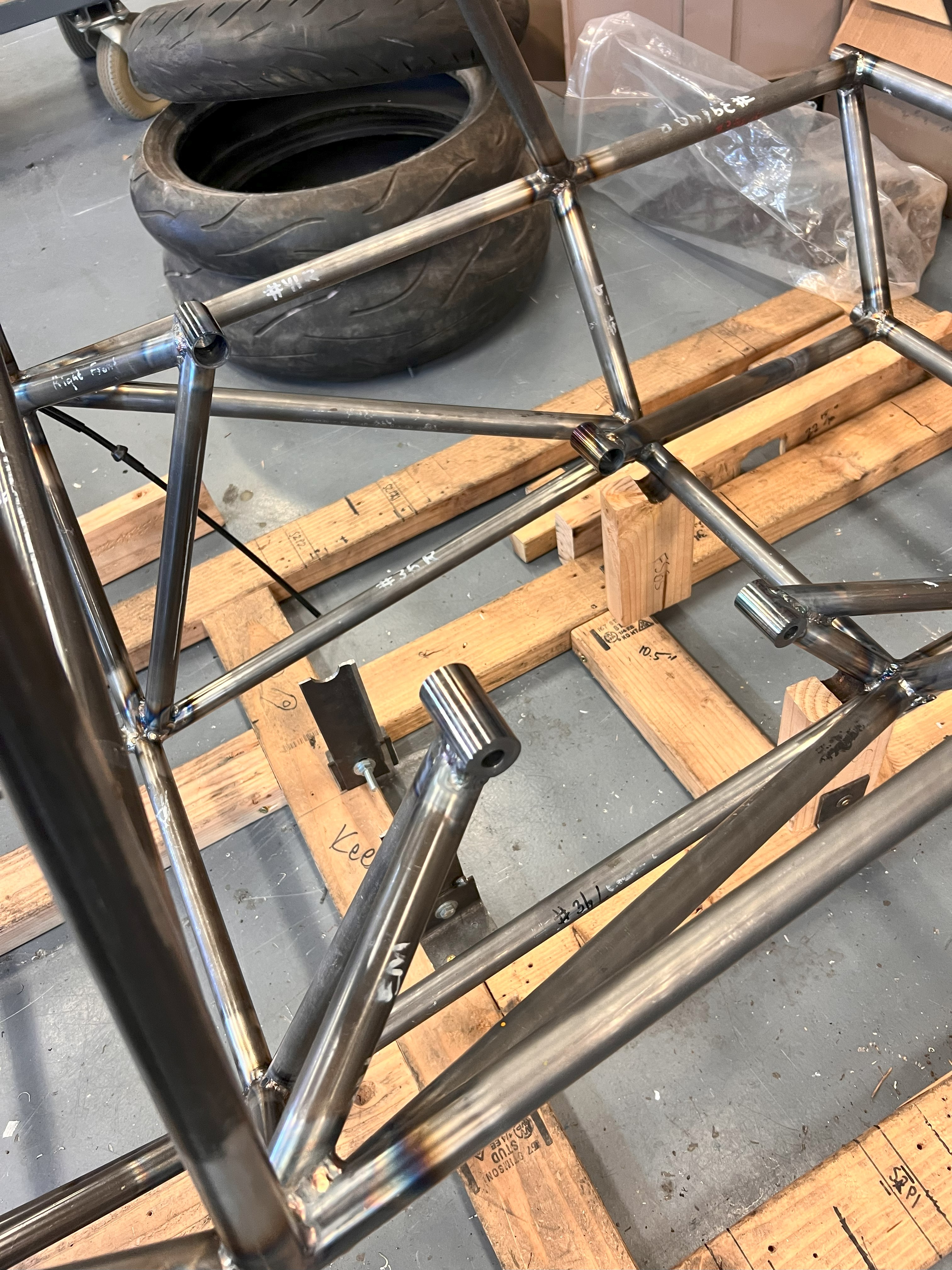 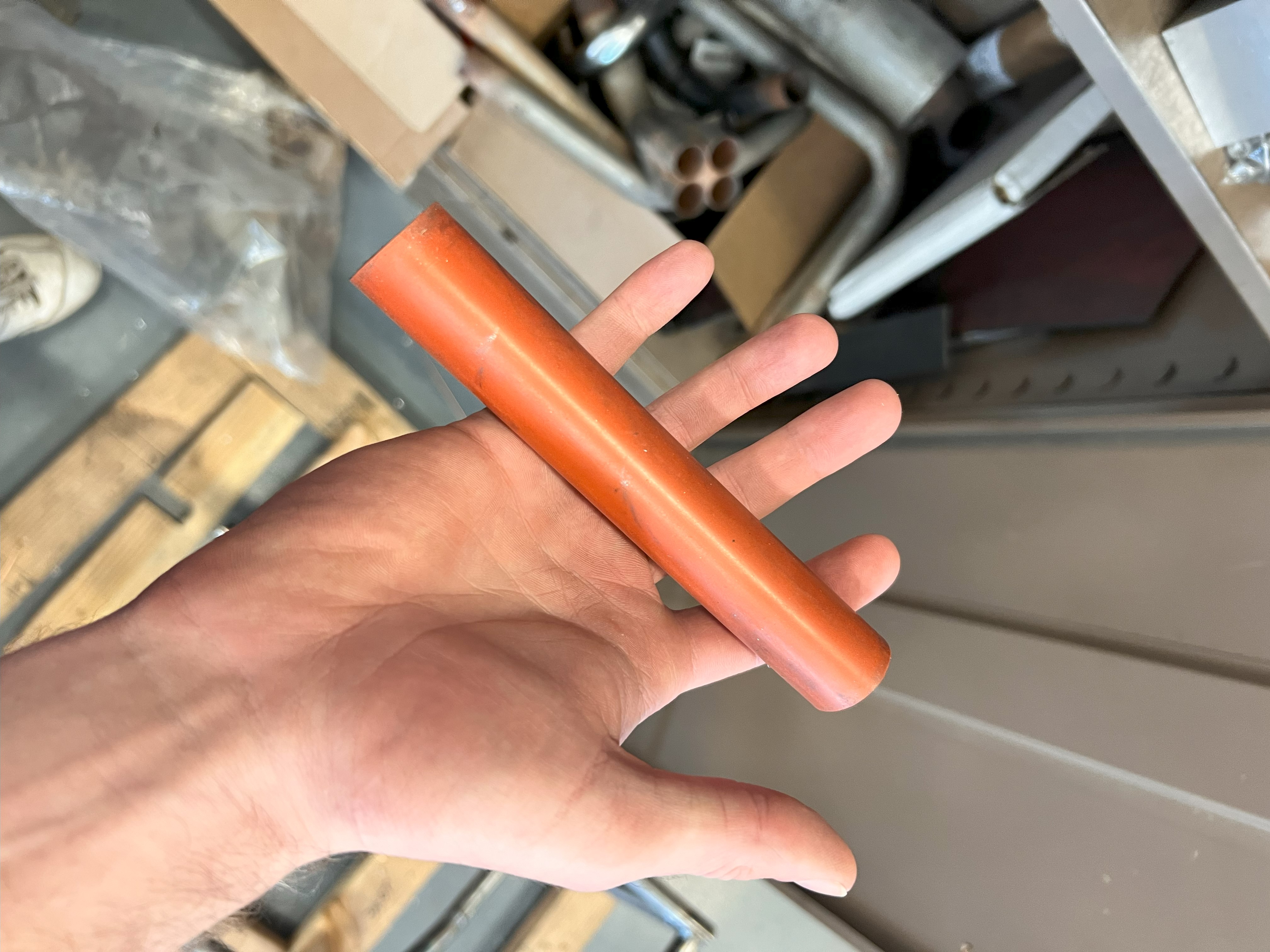 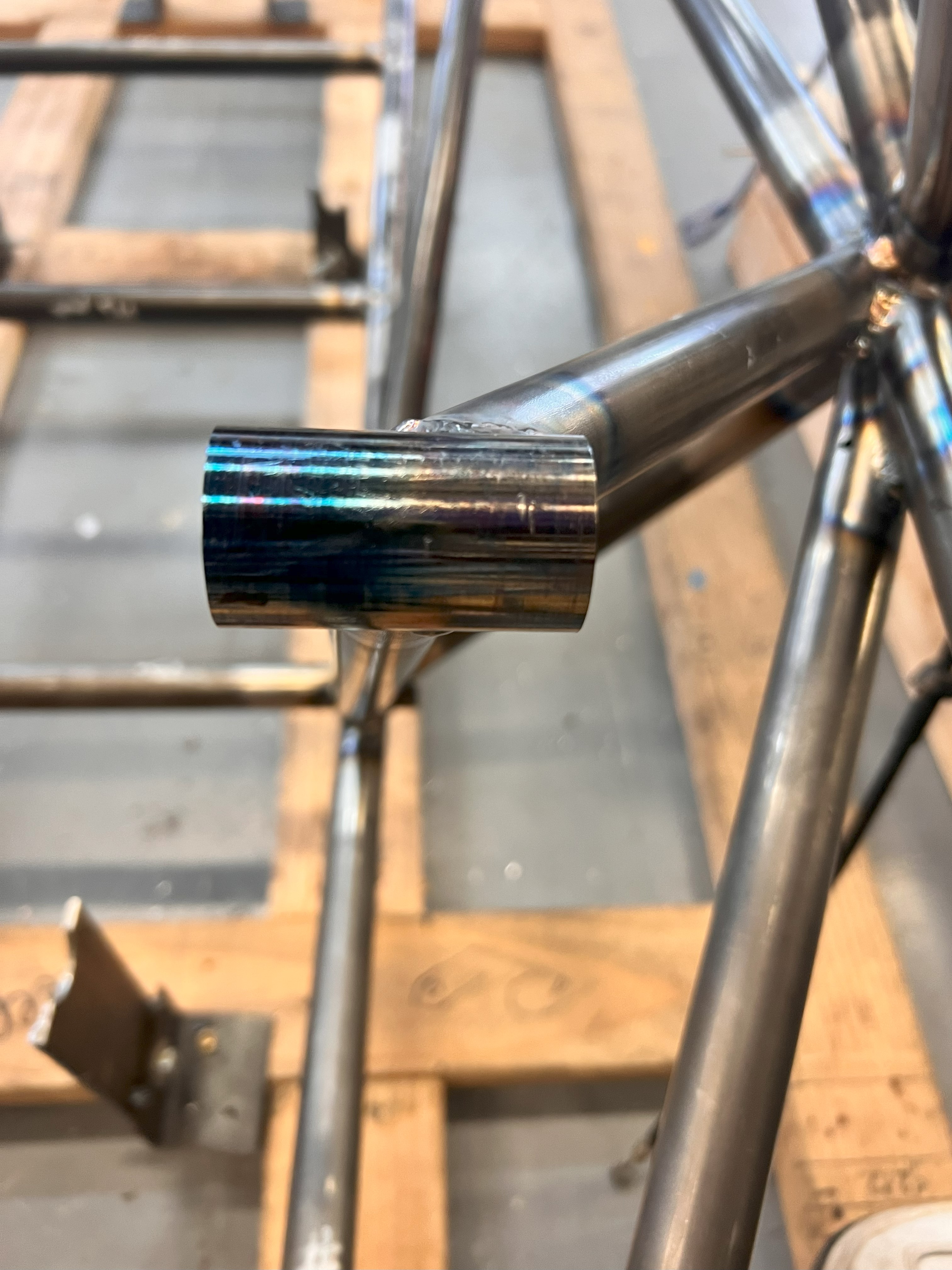 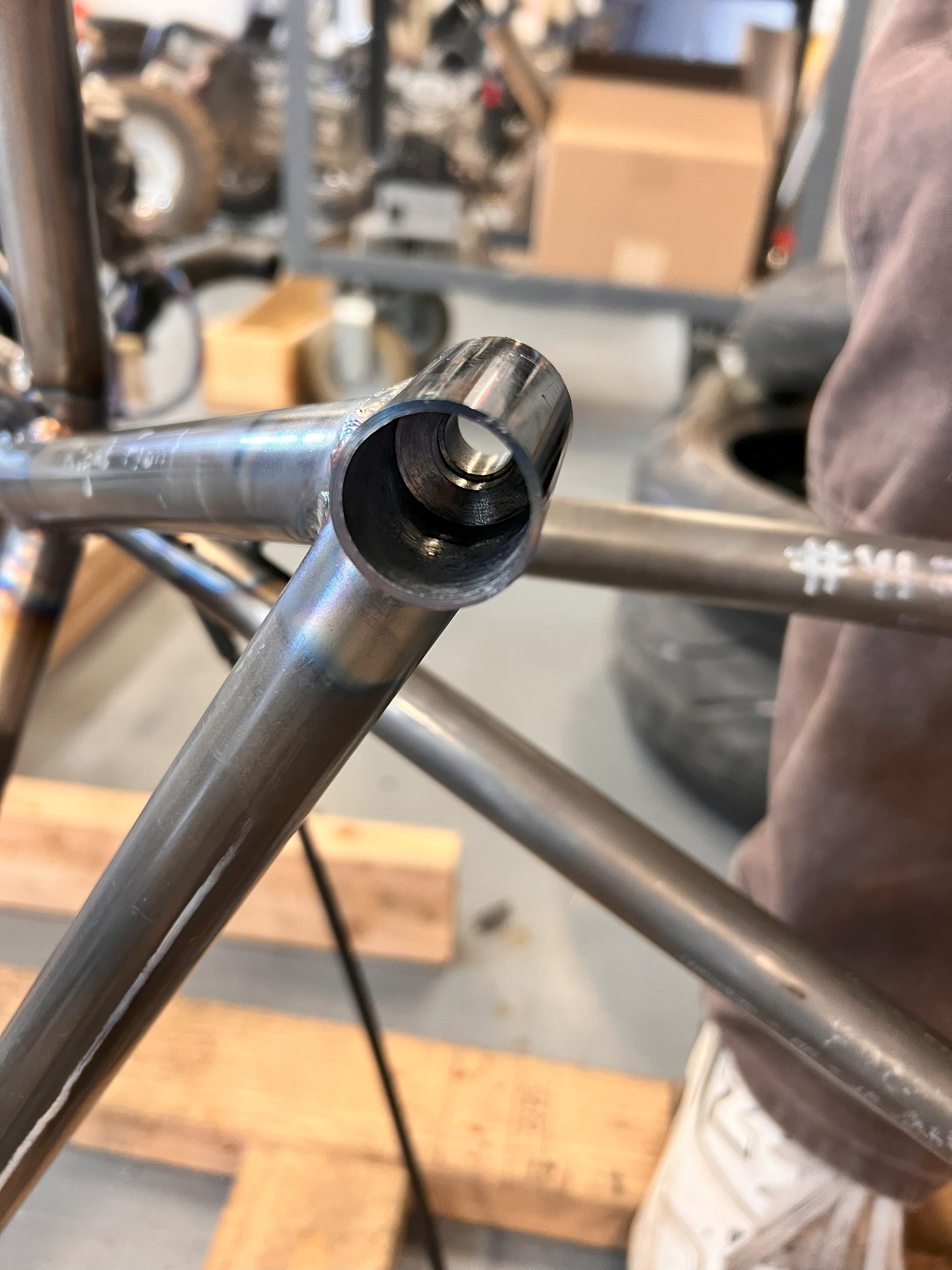 7
RM
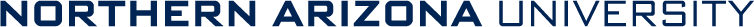 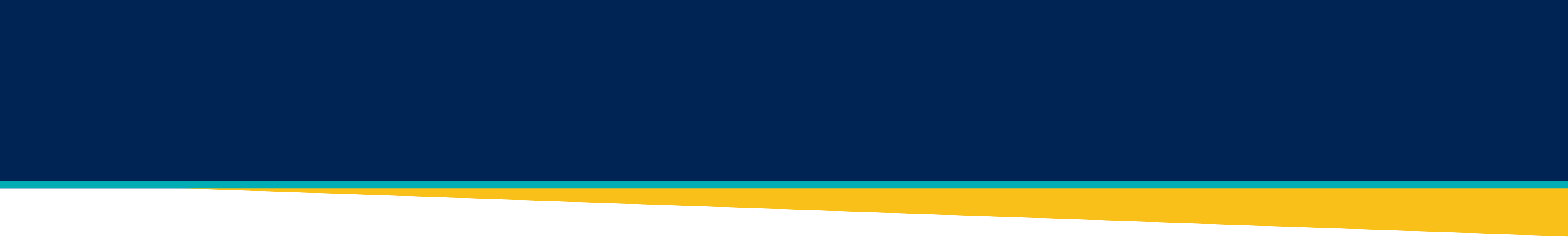 Manufacturing Efforts: Engine Mounts
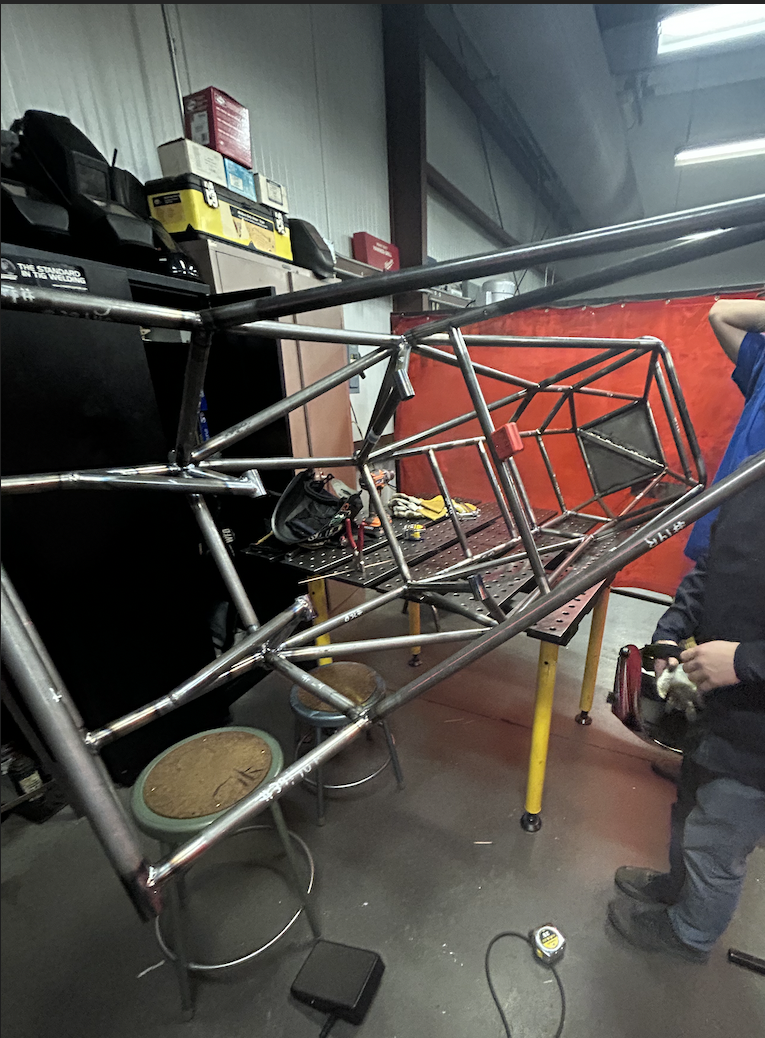 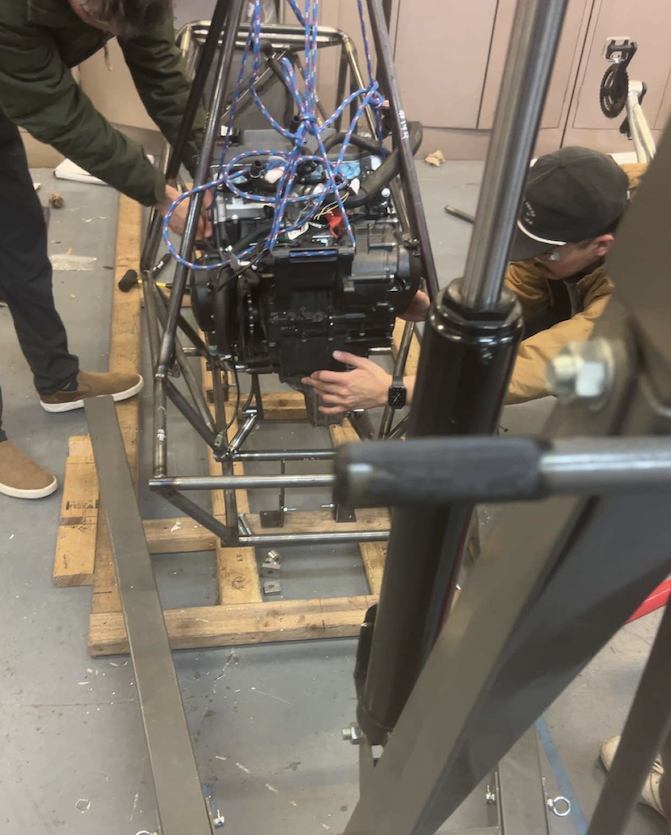 Engine Mounts:
Fitment is complete
Mounts have been welded in
8
RM
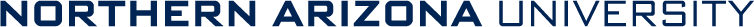 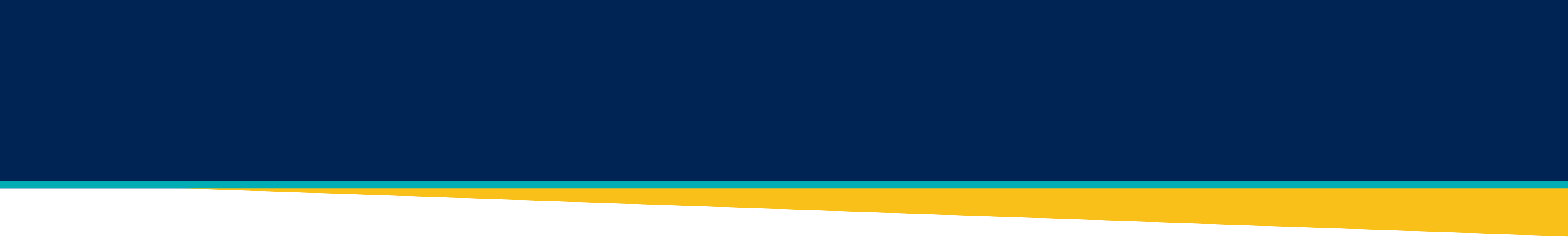 Design Efforts: Seat
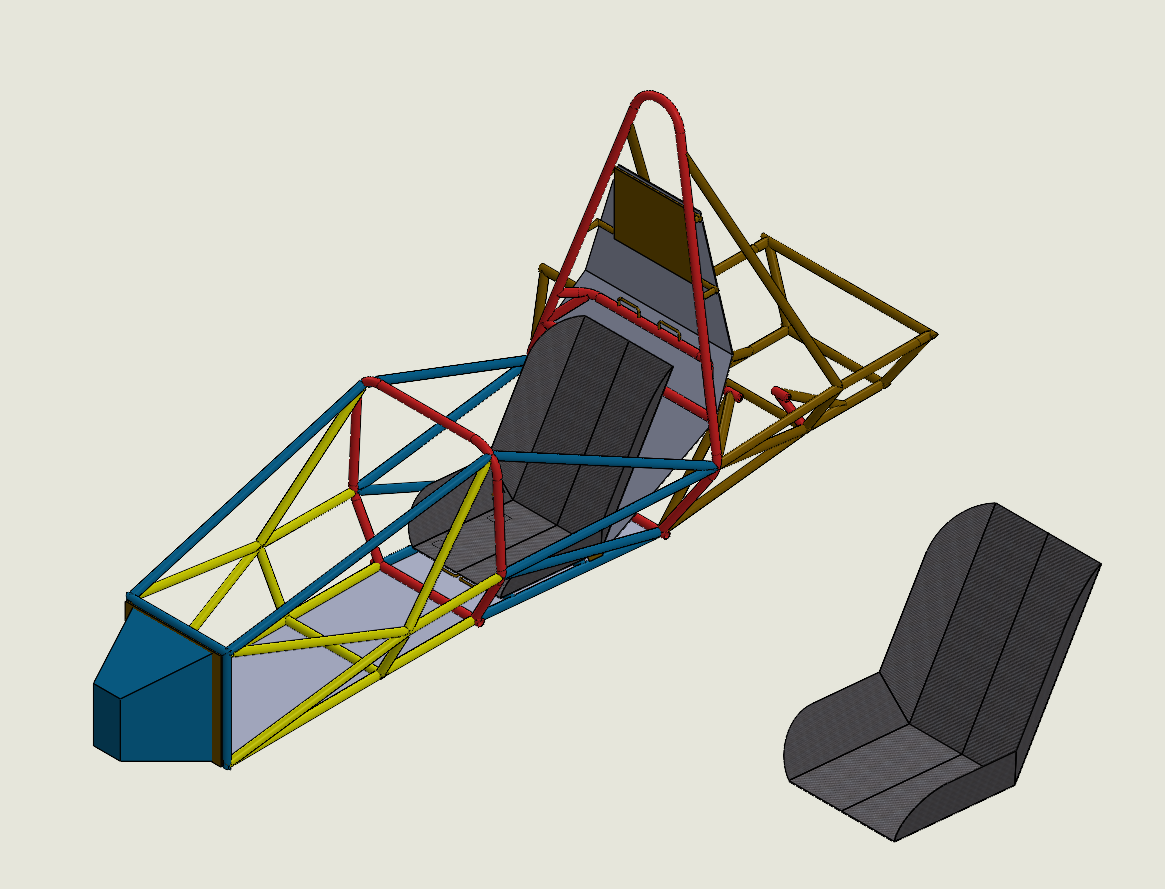 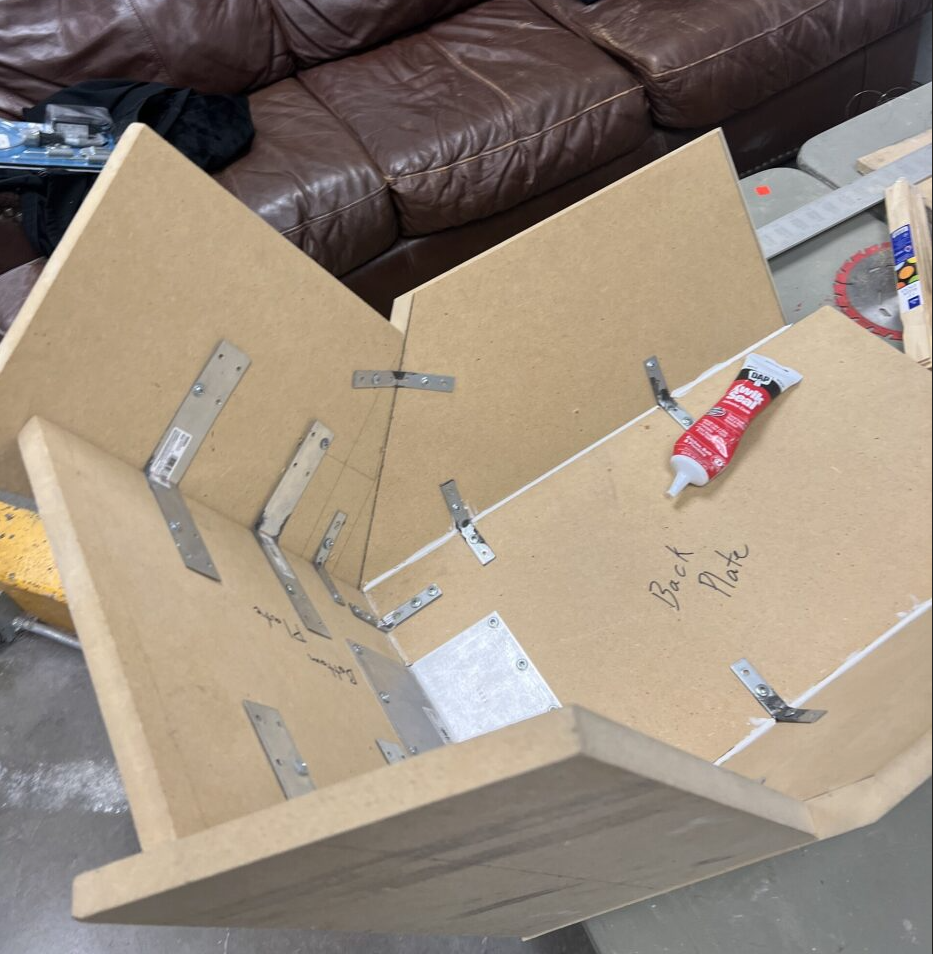 Seat Mold
AB
9
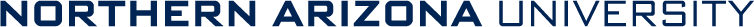 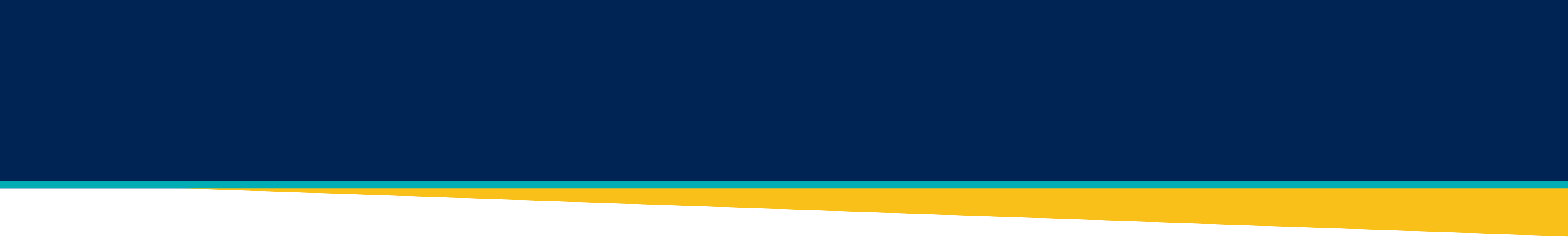 Design Efforts: Firewall
Firewall model: 
Will be iterated on to be 1-2 removable components
All material is on hand
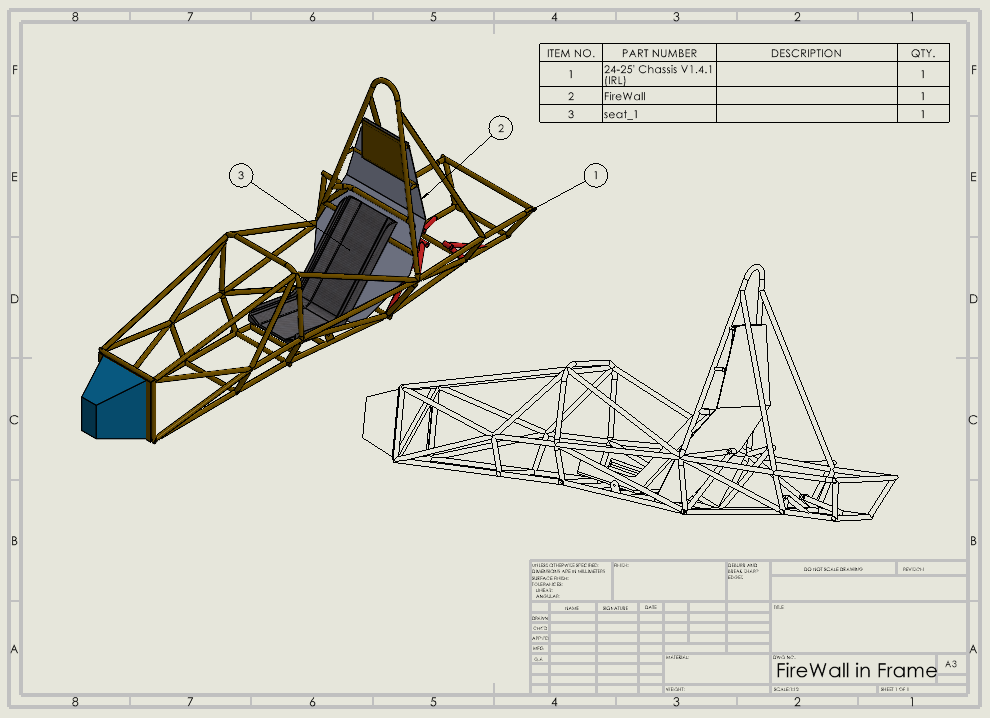 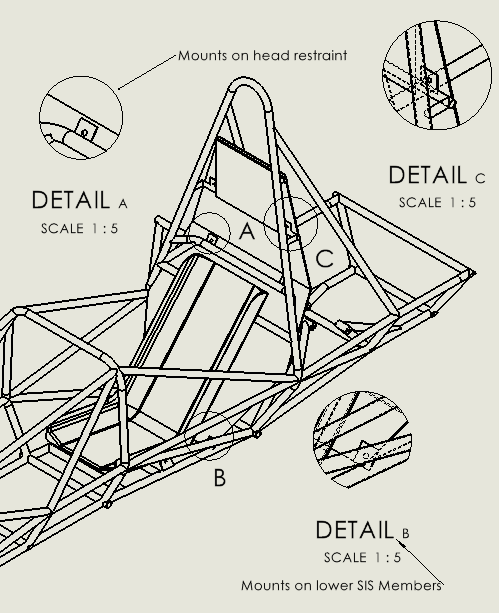 BG
10
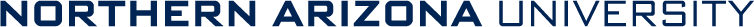 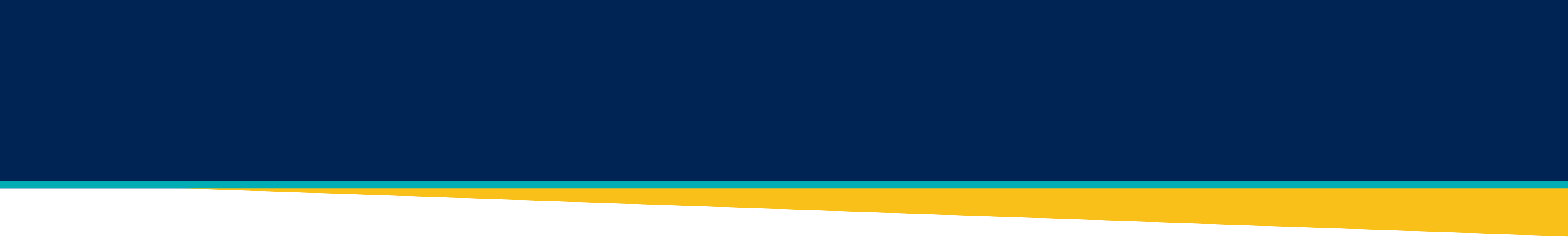 Design Efforts: Firewall
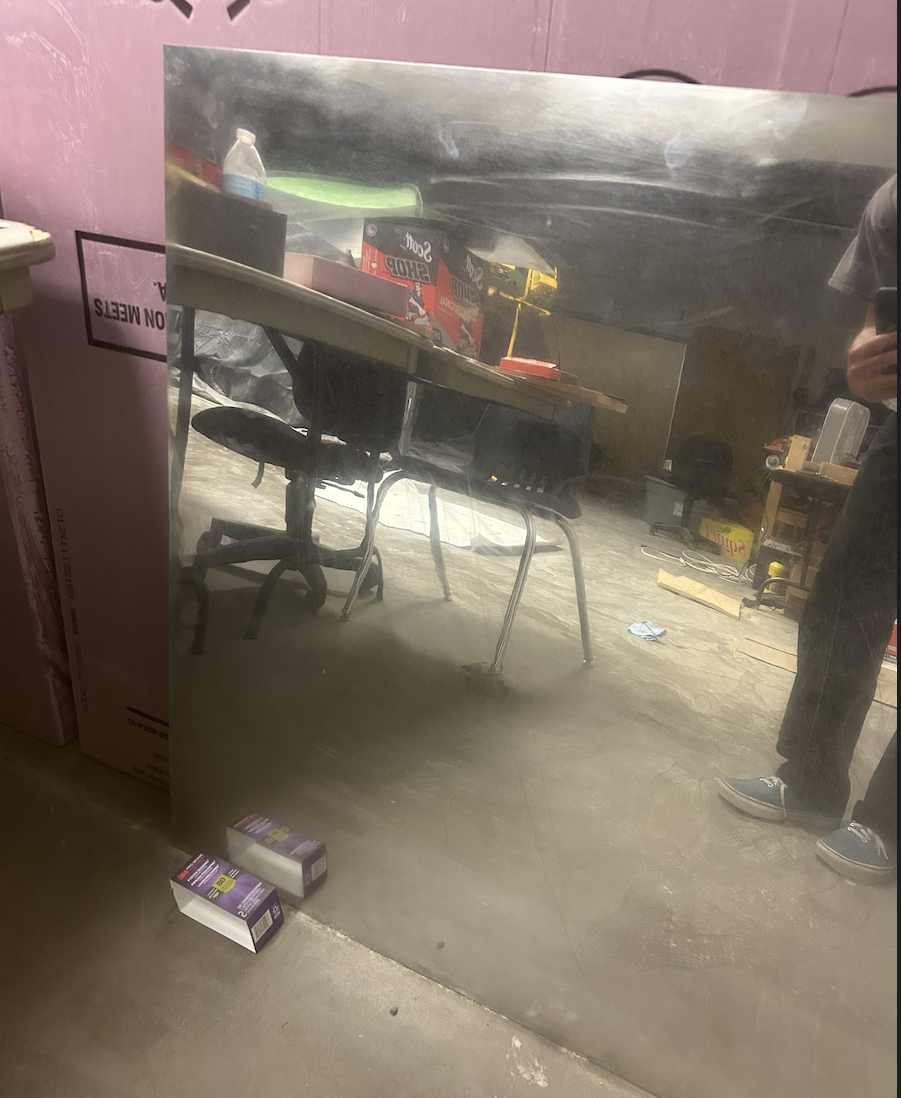 Firewall model: 
Mounts need to be cut and drilled for screws
Material needs to be bent
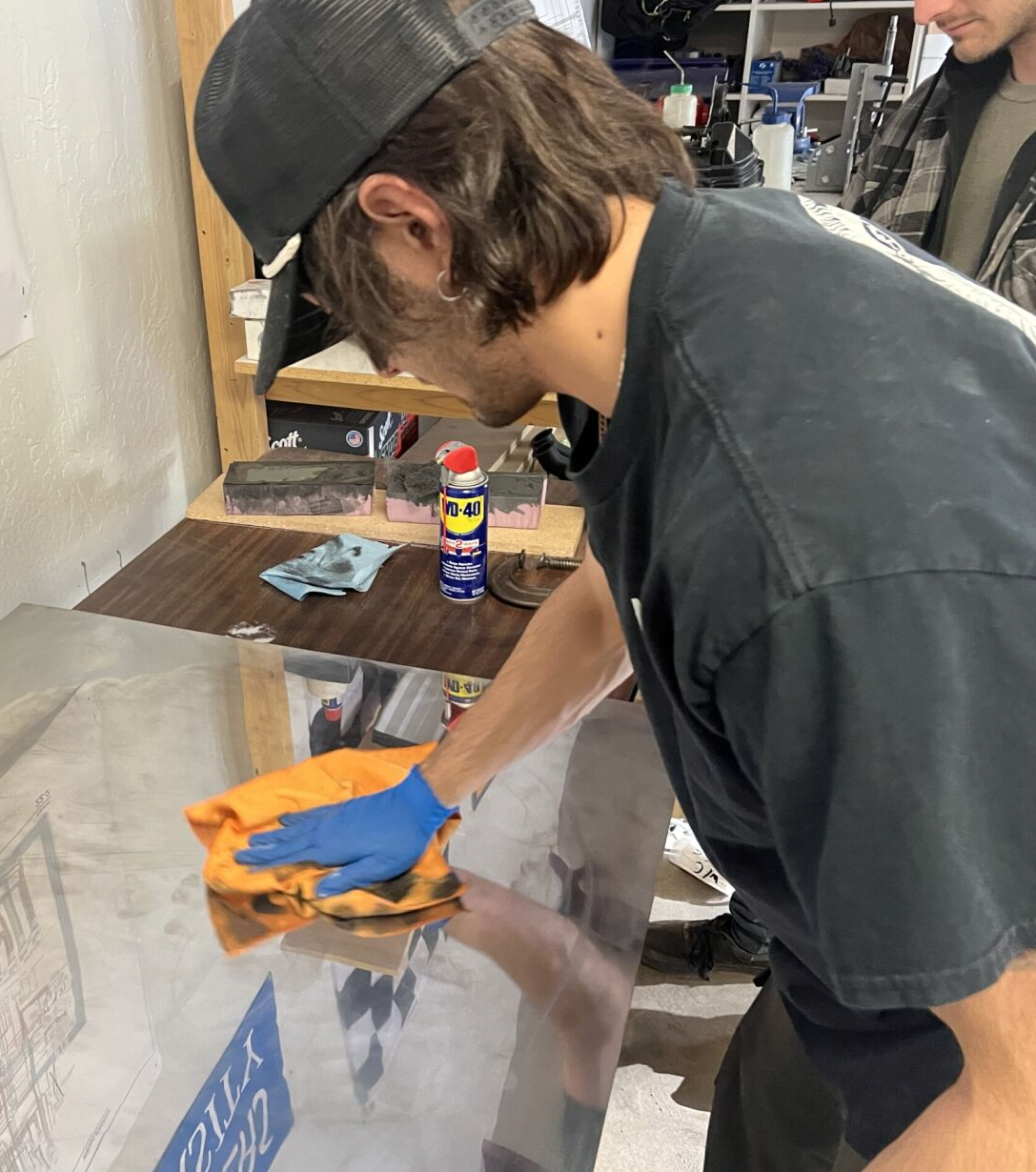 BG
11
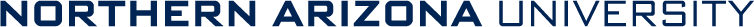 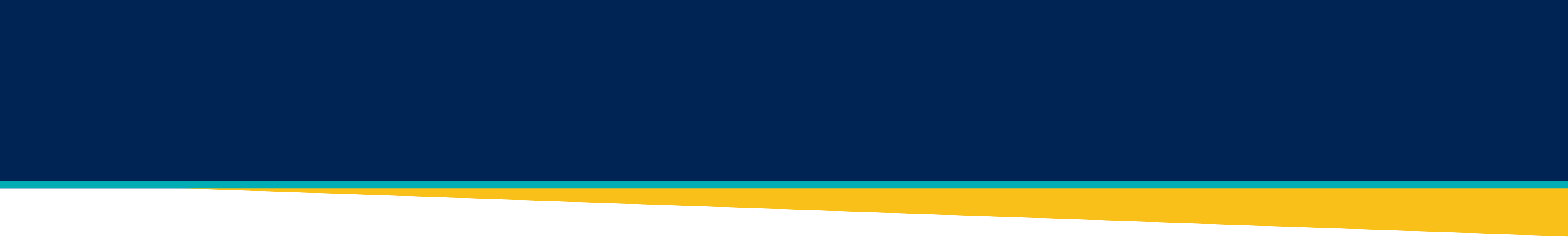 Purchase Plan (TopLevelBudget)
Recently Purchased
Front Wing Mounting
Bondo for Nose Cone
Head Restraint Padding
Orbital Sander
Anticipated Expenses
Rear Wing System
Floorboard Aluminum Sheet
GR
12
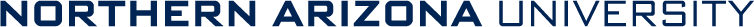 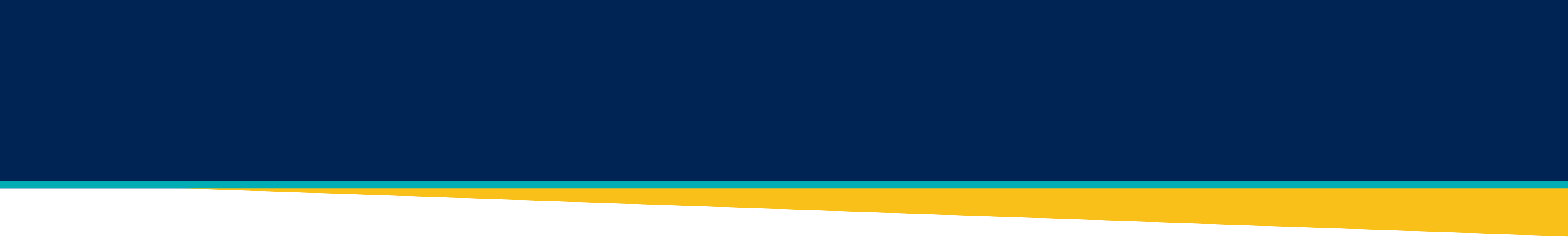 Purchasing Plan (Purchased/On hand)
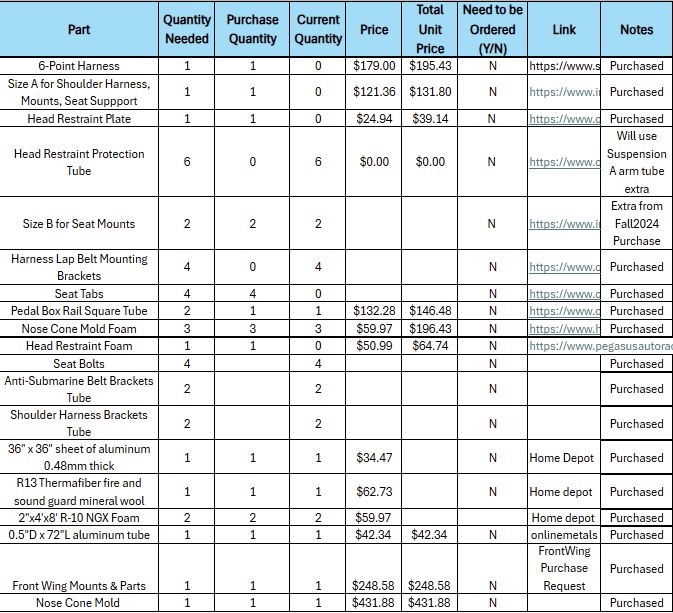 Have purchased ~ 90% of materials
On Hand ~ 85%
13
RM
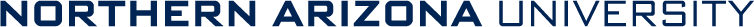 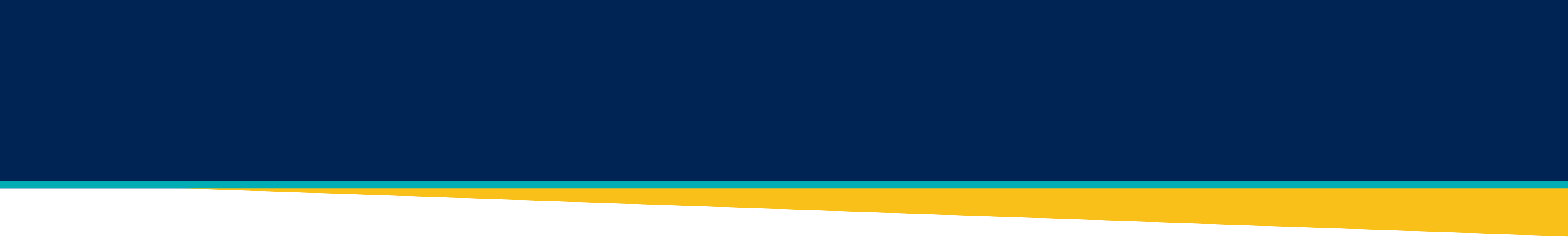 Manufacturing Plan (What is being manufactured)
Nose cone:
Has been sealed and release agent applied
Layup process starts tomorrow(2/25/25)
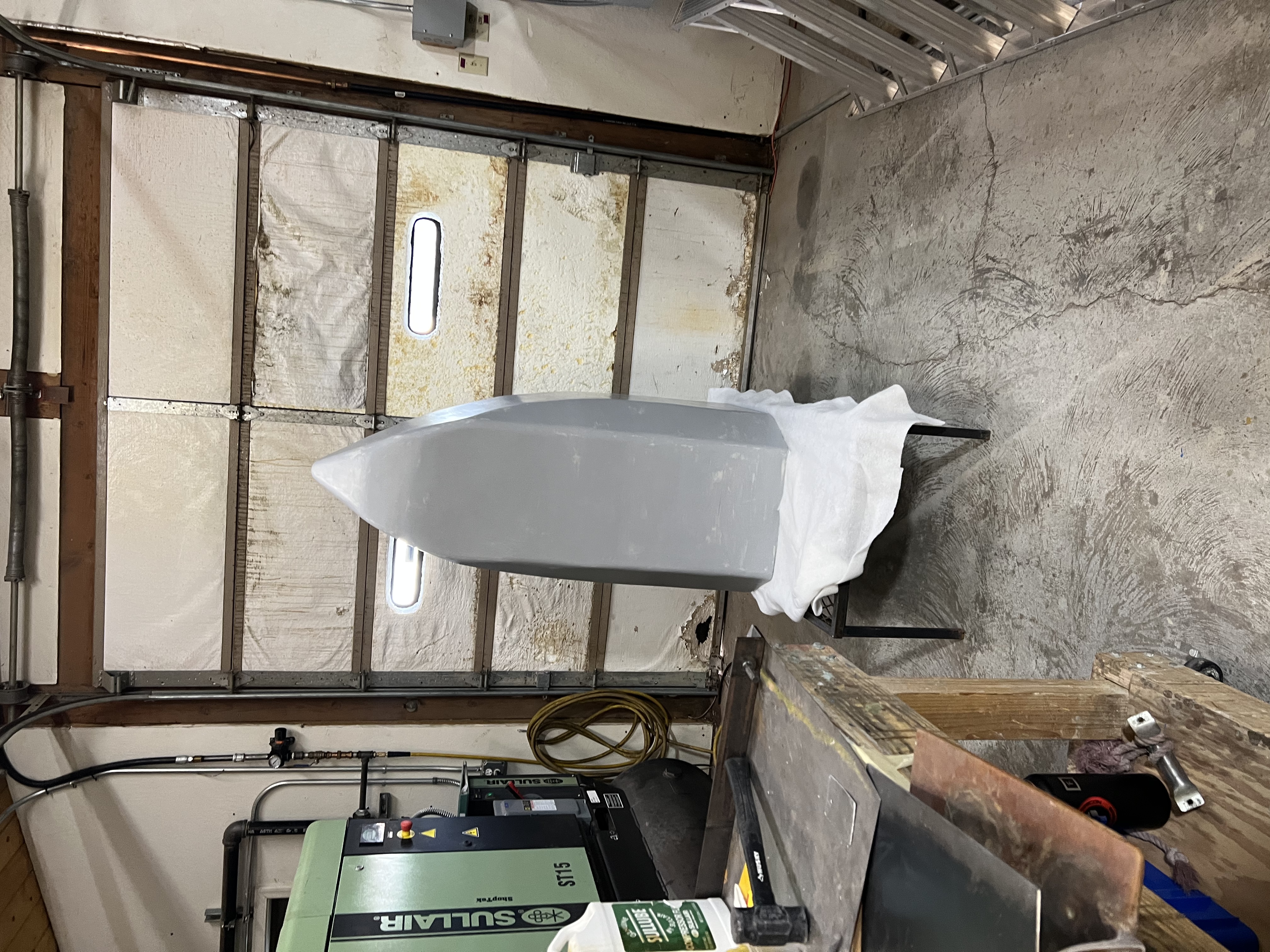 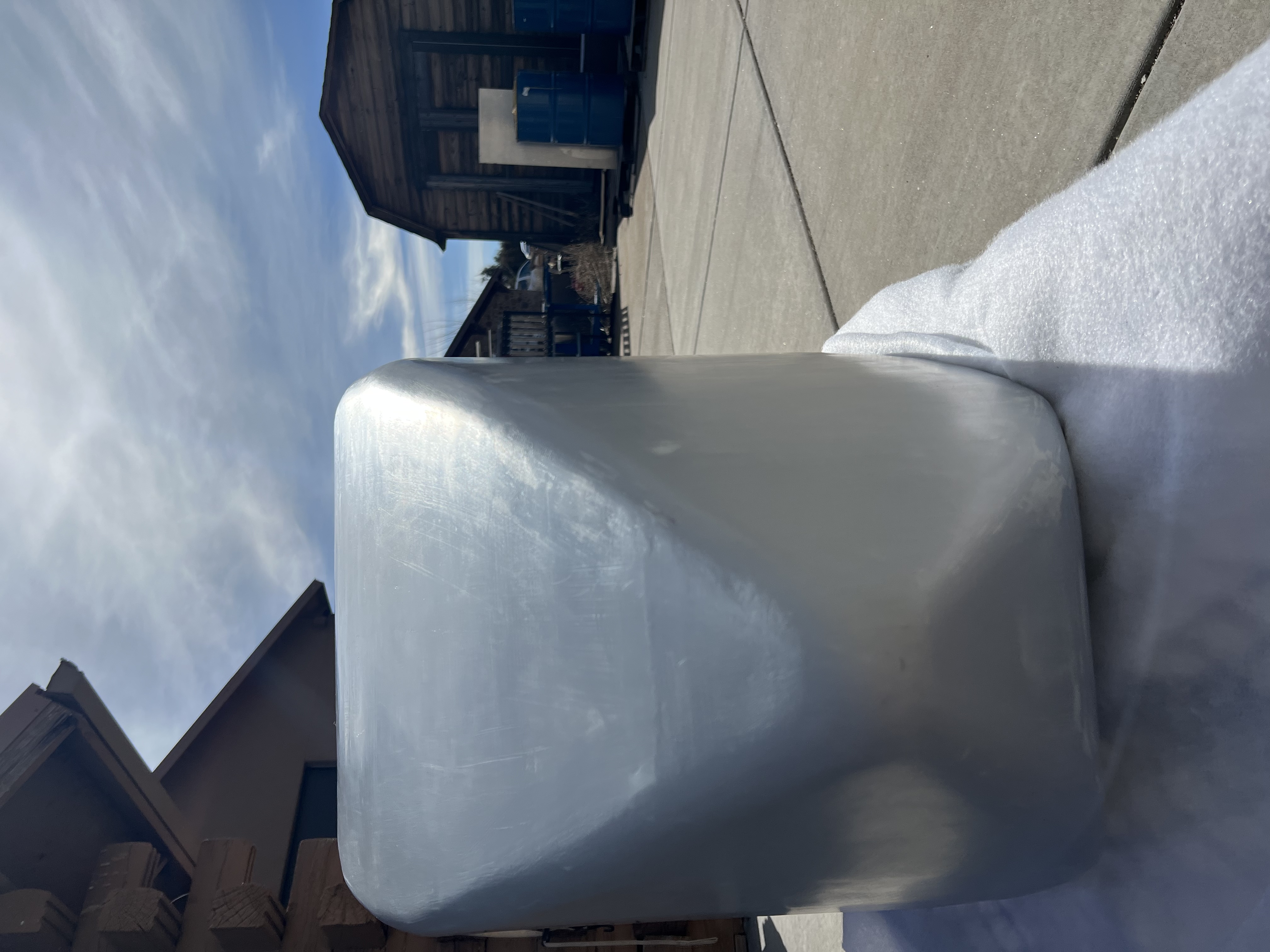 GR
14
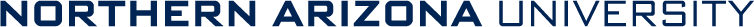 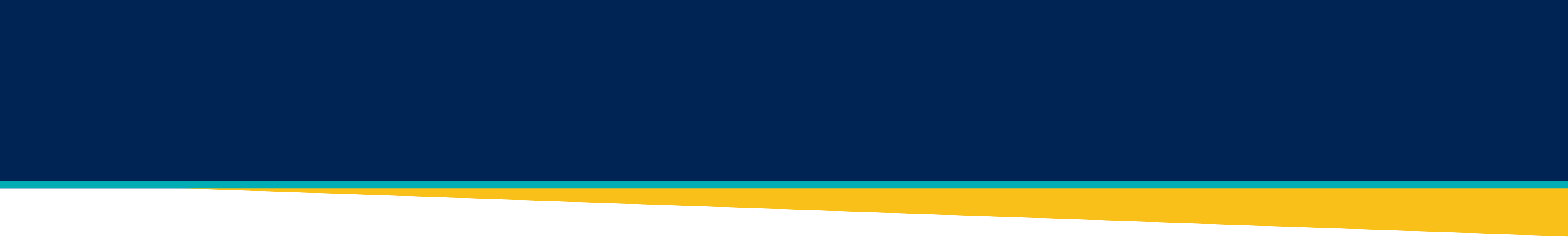 Manufacturing Plan (Yet to be manufactured)
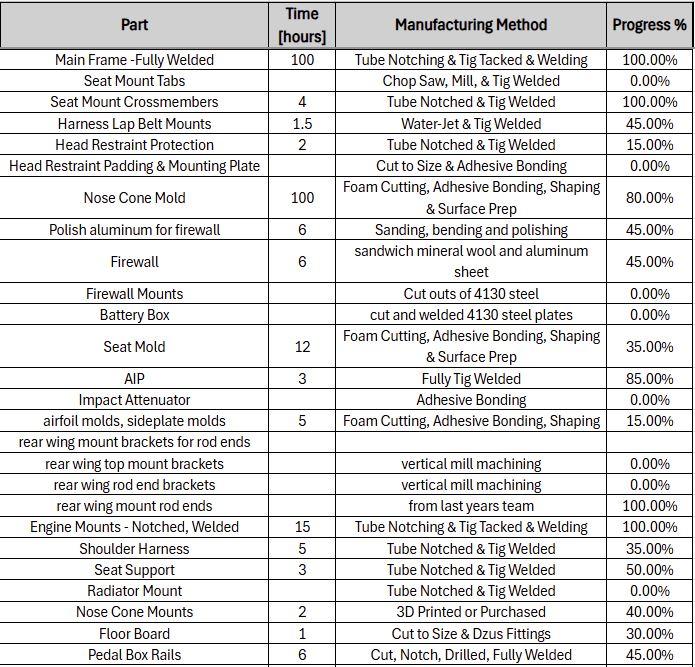 50% Manufactured:
Have majority of Aero Component on hand, manufacturing will be done this week.
Mounts need to be cut and drilled.
Firewall/Battery box needs to be bent(Fuel tank).
Shoulder harness may need to be made again(Engine placement).
BG
15
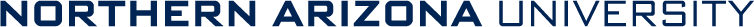 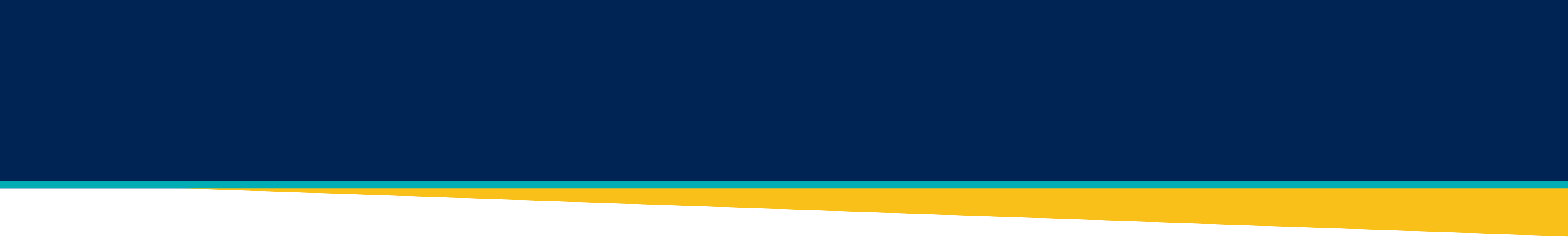 Gantt Chart
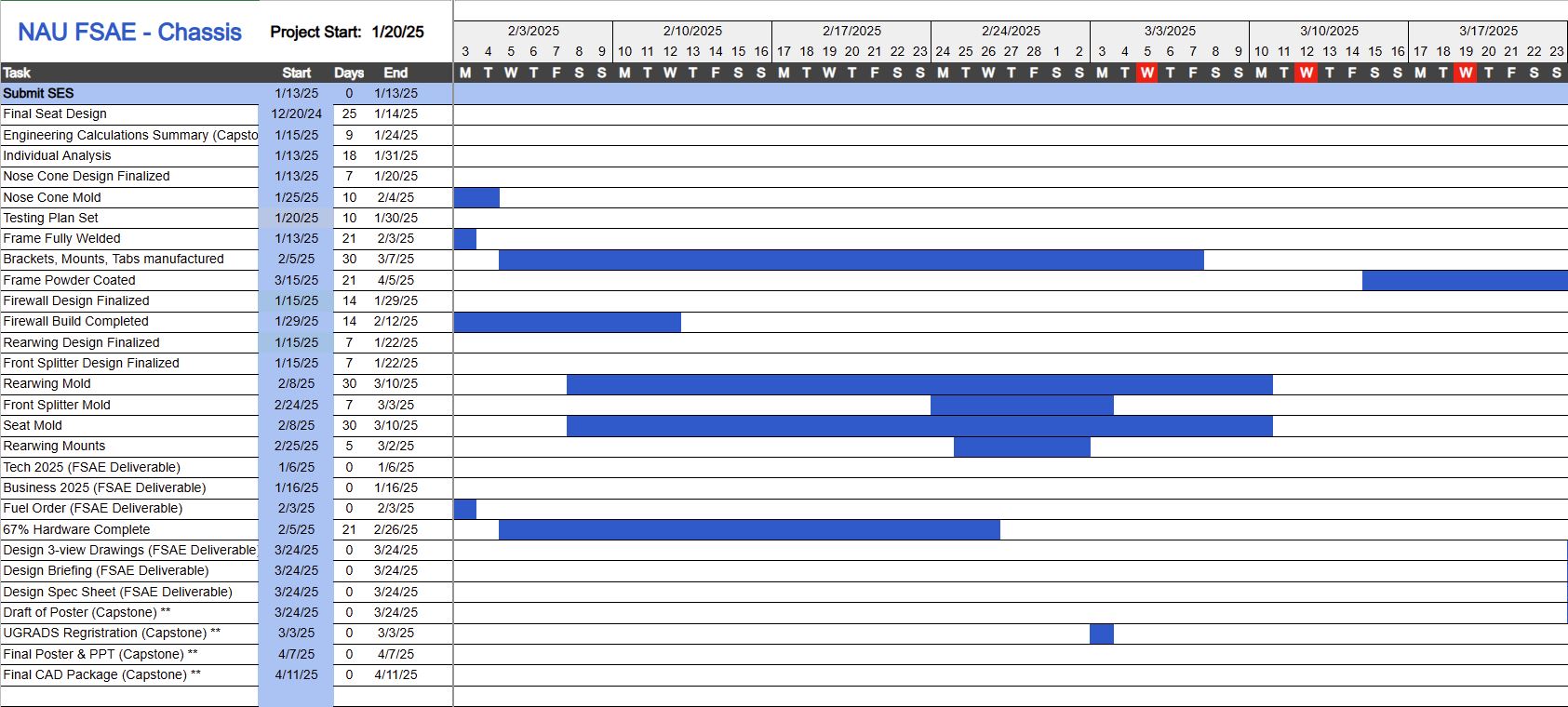 Behind Schedule  :(
CK
16
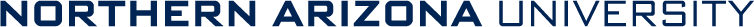 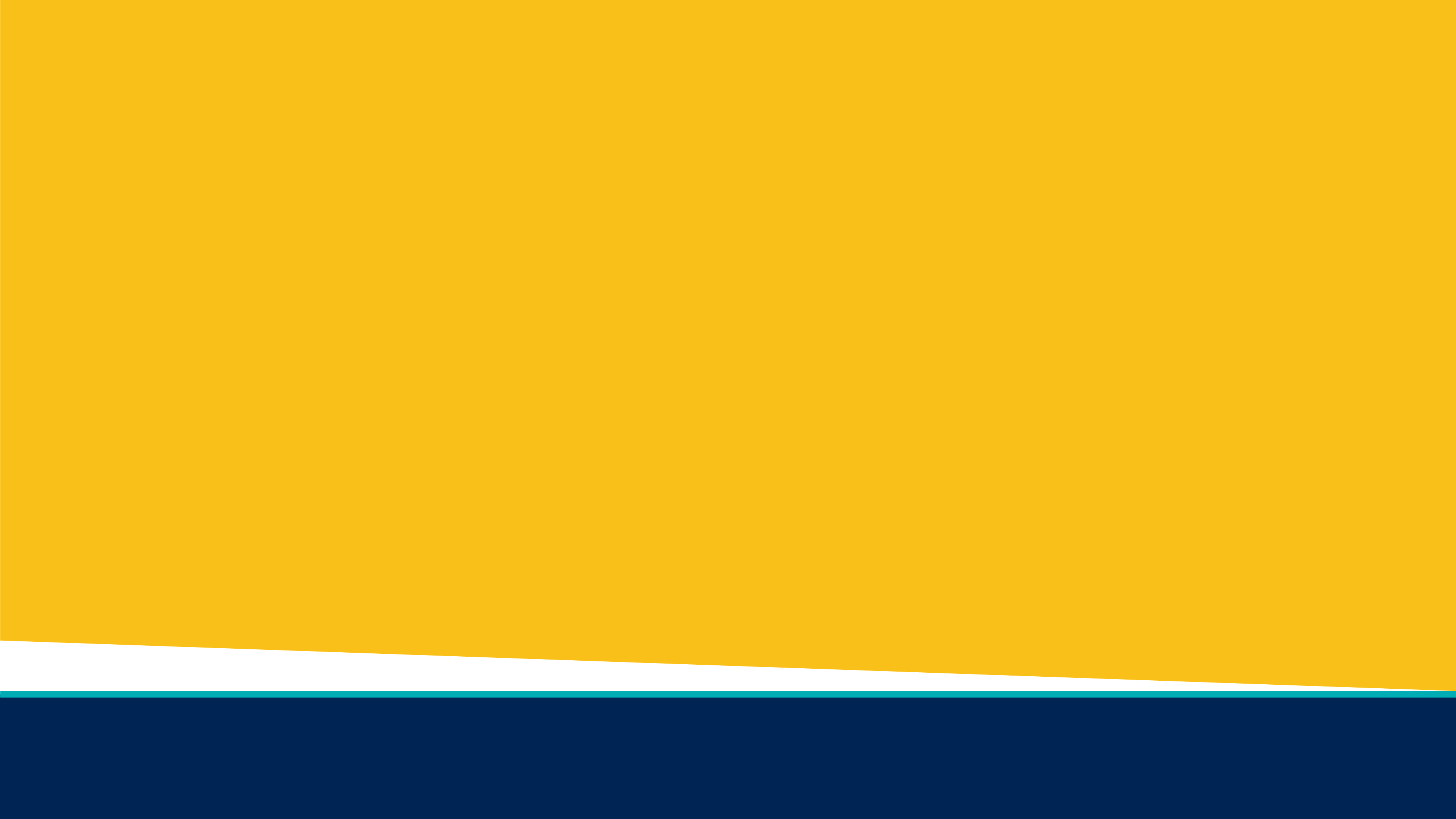 Thank You!
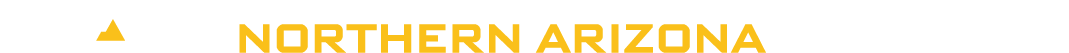 17